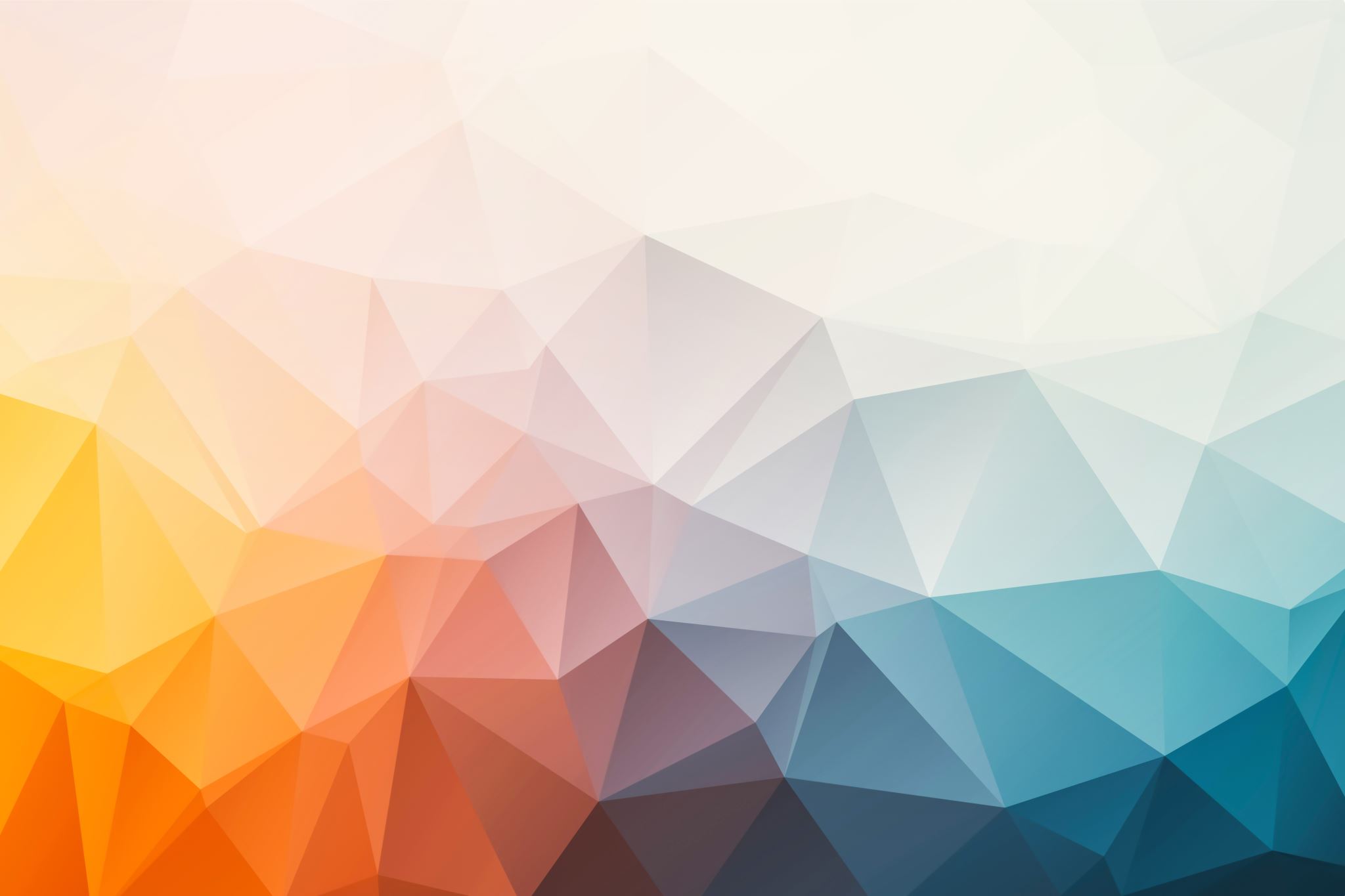 Managing customers across multi generations
CCSMG 2023 conference
agenda
For the first time in history, Customer Service Representatives are communicating with four generations of customers.  

What are the different generations and how does this impact the CX?
What are the customer service expectations from the different generations?  
How do organizations approach the different expectations?  
How can we help our teams be aware of the differences?  
How can your CX strategy help?
[Speaker Notes: Almost every business today has to face a great challenge of delivering customer service and support to people from multiple generations.
In terms of customer service, expectations of one generation can significantly differ from those of another.
To be able to deliver exceptional customer service across generations, support representatives need to be aware of differences in defining good customer service and special aspects of communication with customer from various age groups.
They must be able to respond to the expectations of each group accordingly.]
What are the Different generations?
[Speaker Notes: These are the 4 generations most businesses are serving today.
By 1964, Baby boomers comprised 40% of the US population.  They’ve been shaping our culture for decades.  As you think about technology, it was no more than landline phones, printed papers and books and TV.
Gen X was unique in that it is the first generation to be raised by working mothers.  They are the first generations to experience the emergence of music video’s, like MTV.
Most Millennials have 1st hand experience with the internet, mobile devices and social media.  
Gen Z are notable for being the 1st generation totally immersed in the world of internet since birth.]
What does the makeup of your team look like?
[Speaker Notes: This is what my team today looks like
I’ve been in CS for 7 years and I’ve seen a shift, overtime BB has decreased and seen increases in Gen Y & Z
What does the makeup of their team looks like – similar to this or very different?]
What about your customer base?
[Speaker Notes: What about their customer base?
This ones a bit harder to map out, but based on what you hear from your team or customer interactions you may have.]
How does this impact the cx?
Your Team
Your Customers
[Speaker Notes: Discussion with audience
How do your Gen Z work with a Baby boomer or customers from another generation?
What about Baby boomers working with a Millennial customer?]
How can a generationally diverse team help?
Understand customer expectations
Understand etiquette during digital conversations
Coaching on the norms and nuances of corporate culture
Generate new ideas
Diverse teams to complement the technology
Succession planning
[Speaker Notes: CSRs may not have gone through the same experiences as the customer they are helping; they may not appreciate the urgency or consequences of not addressing.  Consider buddying different generations, so they can learn from each other.  
Seasoned CSRs may have only dealt with more traditional communication channels, such as phone/email.  Gen Y and Gen Z grew up with digital channels and can suggest best ways to respond.
Seasoned workers can often provide insight into how a particular firm likes to approach problems, communicate its values to customers and when to escalate certain kinds of decisions.  Even with the best employee onboarding programs, there will always be situations where newer workers ask themselves, ‘Why do we do it this way?” This is where seasoned workers can provide invaluable answers. 
Customer service teams have had certain processes in place for years, for instance, but sometimes new approaches need to be taken. That takes brainstorming. A generationally diverse workforce helps with that, where perspectives from newer workers unlock innovative solutions.
As companies use technology to transform areas like customer service there will still be a need to ensure customer service retains a strong human element.  A diverse workforce means that you will likely have a team that looks more like your range of customers.
Seasoned workers can not only have a high degree of technical proficiency they bring to their jobs, but a lot of institutional knowledge. This could all go out the door when they quit or retire. Employing newer as well as seasoned customer service team members ensures you are developing a steady stream of potential future leaders. In some cases, this can become a more intentional succession plan, which can help retain newer employees while offering seasoned ones a great opportunity to train, coach and mentor.]
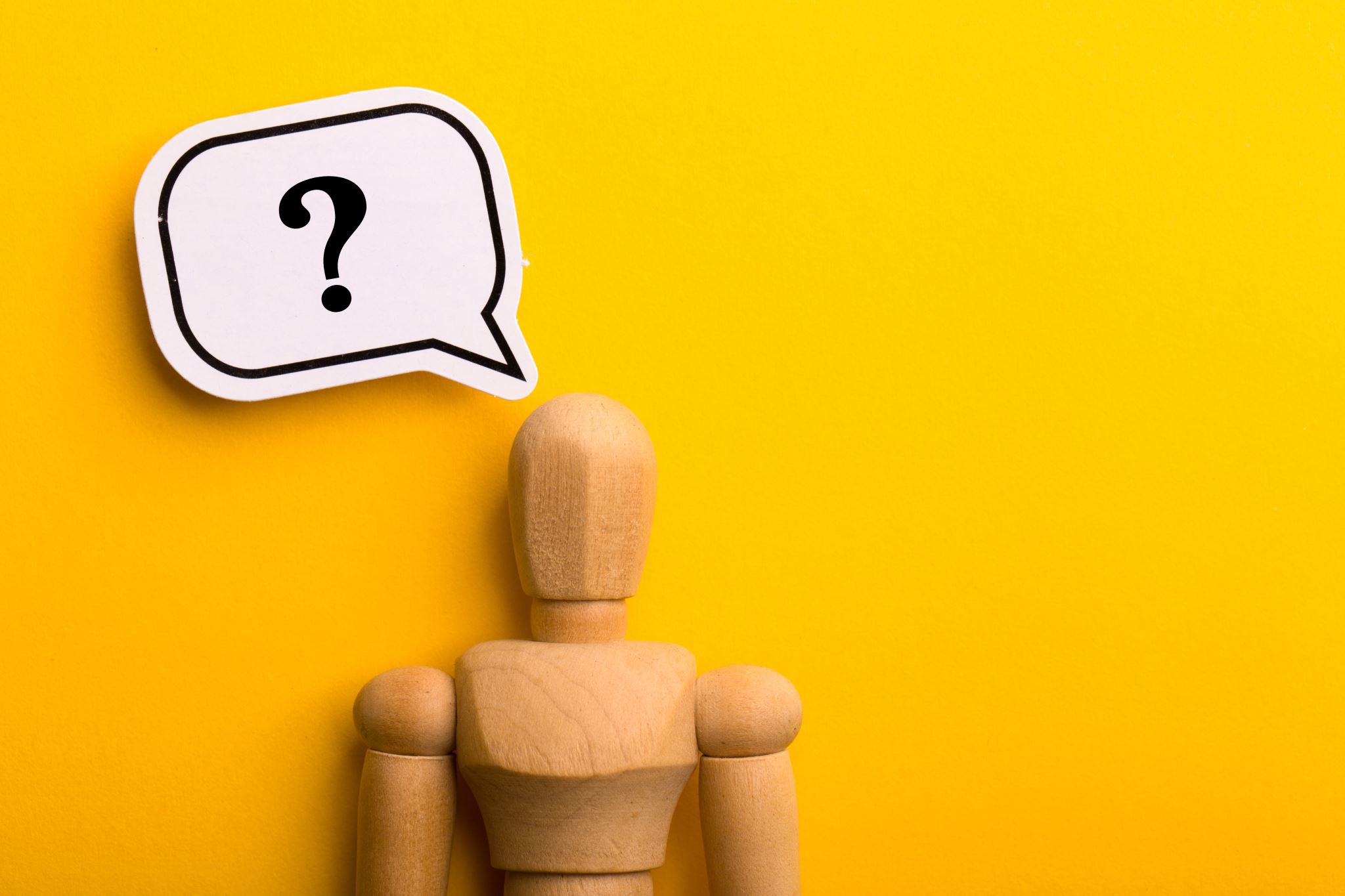 What are the expectations from each generation?
[Speaker Notes: 15 MINUTES]
Customer service expectationsBaby boomers (1946-64)
Early technology adopter
Highly networked customers, will share their experiences
Expect 24/7 support and first-call resolution
Value their time and be solution-oriented, give them choices
Reward loyalty
[Speaker Notes: Out of all the groups that we’re going to discuss, they are the most traditional. 
When facing a problem, like to solve face to face/over phone.
Ensure staff can effectively handle by phone.
Whilst they are the oldest generation we will discuss; they are still technically savvy.
Some are going to be more fluent in using them than others, but the key takeaway here is not to exclude them from any of your communication channels.
Raised by the silent generation who were influenced by the great depression they will look out for discounts … so think about customer loyalty programs.

Question to audience, if you are this generation, does this resonate with you?]
Customer service expectations Gen x (1965-80)
Value choice and independence
Like to do their own research online before ordering
Value streamlined processes and systems
Offer multi support channels to ask questions/gather information
Service needs to be fast and efficient and real-time
[Speaker Notes: They are more technologically advanced than their parents, with over 80% actively using social media. 
Facebook, LinkedIn, and Twitter are the social networks they are the most active on. 
Make sure you’re present on those platforms to react to your customers’ questions in a timely manner. 
While they prefer more modern support channels, they won’t shy away from a phone call or a face-to-face conversation.
One of the reasons for their distinctive shopping behavior is the Great Recession (2008), which highly influenced their spending habits. 
No other generation reads more reviews, or spends more time doing research, before deciding to buy a product. 
They highly value other people’s opinions, but they also want to see the real value behind what they buy.
The people who belong to that group are among the most loyal customers. 
If you impress them with your customer service skills, their brand affinity is going to be even stronger when you offer them loyalty programs that provide additional rewards.

Question to audience, if you are this generation, does this resonate with you?]
Customer service expectations millennials (1981-96)
Technically savvy
Can be impatient and need information quickly
Expect service where they are and when they want
Customized approach to what is relevant to them
More mobile, internet savvy
Provide real-time support and focus on their needs
[Speaker Notes: They’re the first generation that was fully digitized, even though the Internet started getting some traction as late as the mid-90s, and the iPhone was unheard of until 2007. 
With technology being available to them from an early age, they were fast learners who adapted to new, emerging technologies and communication channels.
Social media completely changed the way millennials communicate with each other. 
Their buying power is steadily increasing, so businesses needs a presence on social media and use those channels to communicate with Gen Y. 
Plus, this was the only way to stay on top of reviews and product recommendations that millennials share so willingly across social networks. 
In fact, 82% of millennials claim that word of mouth is the deciding factor when it comes to making a purchase.Millennials want their customer service communication to be simple and efficient. 
Most of the time, they’ll choose to tweet or send a direct message on their preferred social medium instead of using more traditional channels. 
Gen Y is also happy to solve a lot of their problems on their own. 
Sometimes, a FAQ page is enough for them to find a solution. 
Make sure you address the most common questions your customers have. 
Millennials will come your way, probably on social media, expecting a quick reply and a personalized approach based on the data collected from their previous purchases. 

Question to audience, if you are this generation, does this resonate with you?]
Customer service expectations Gen z (1997-2012)
Digital nomads
Omni-channel offering
Want fast results from technology
Will use social media for customer support
Personally share their experiences with brands
[Speaker Notes: Gen Z has taken the changes introduced by millennials even further. 
Gen Z is notorious for its lack of brand loyalty. 
If your business truly wants to build a connection with the youngest group of consumers, an omnichannel presence is going to help you with that. 
They want to have as many channels to contact you as possible.
People have shorter and shorter attention spans, and it holds true for Gen Z. 
Businesses that want to captivate them with their customer service need to act fast. 
It’s worth the effort. 89% of those young people are happy to take to their social media accounts. 
They'll personally promote brands that provide them with top-notch customer service. 
It’s even more critical when you realize that 92% of them have multiple social media accounts to share information with their followers.
Another essential aspect that we didn’t cover while discussing the older generations is the option of purchasing goods directly from social media. 
It’s been a while since you could just click on an Instagram photo and buy a product directly through the app. 
While this shopping behavior is not exclusive to Generation Z, they’ll be the driving force behind it. 

Question to audience, if you are this generation, does this resonate with you?]
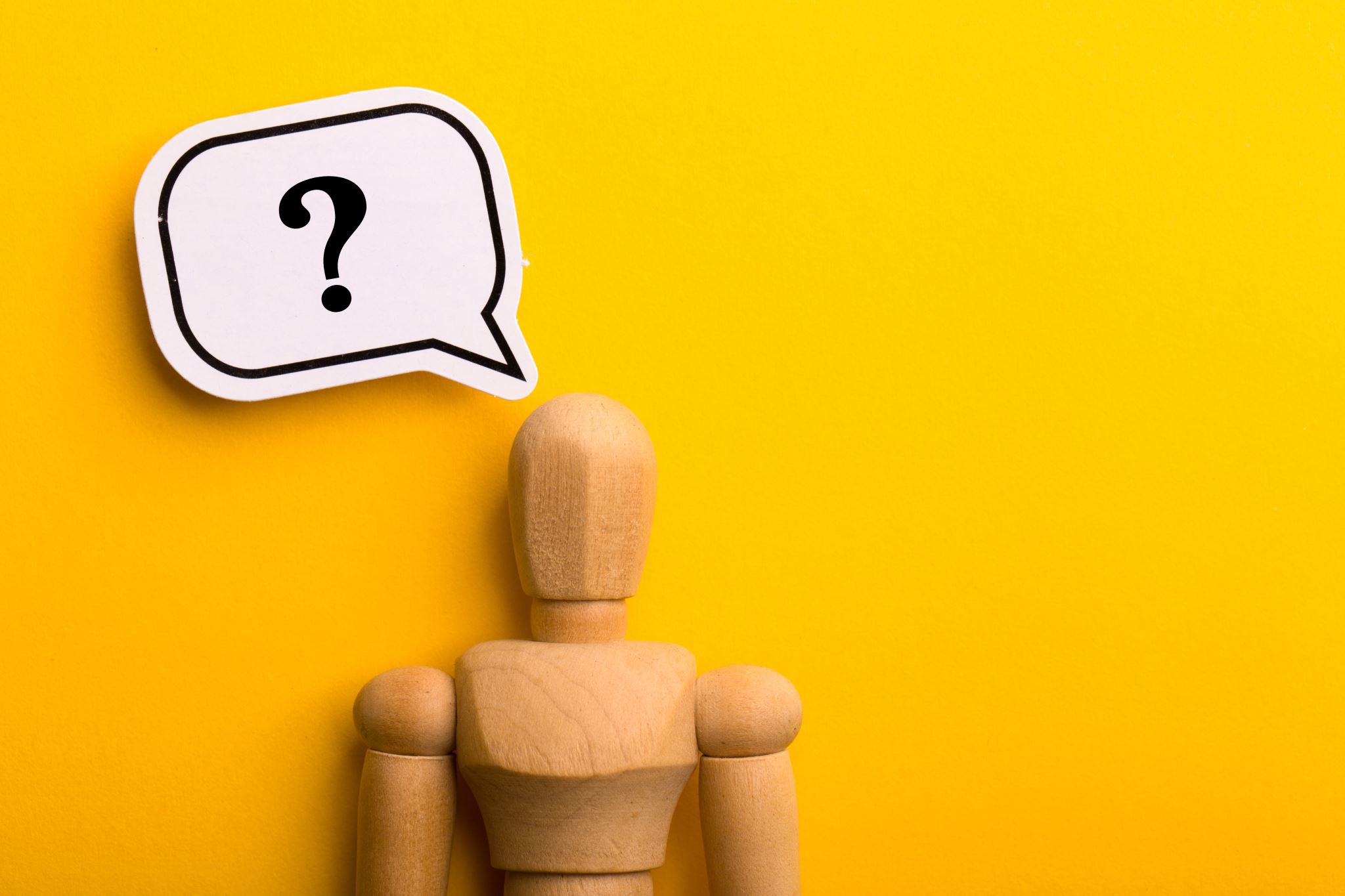 How should you approach customer service for the different generations?
[Speaker Notes: 20 MINUTES]
Baby boomers (1946-64)
[Speaker Notes: Discussion with audience – who comes to mind when you think about Baby Boomers (share my example Mum & business banking)
What should your approach to CS look like?

Loyalty programs/discounts
Use of video call
Screen sharing
Their time is valued
Be solution oriented
Give them all the information necessary before asking them to make a decision]
Customer service approachBaby boomers (1946-64)
Use of video call
Screen sharing
Loyalty programs/discounts
Value their time
Be solution oriented
Give them all the information necessary before asking them to make a decision
Gen x (1965-80)
[Speaker Notes: Discussion with audience – who comes to mind when we think about Gen X
What should your approach to CS look like?

Email
Live chat
Be present on social media platforms
Loyalty programs
Informal digital communication
Speed and efficiency
Readily available web information
The ability to leave immediate feedback]
Customer service approachgen x (1965-80)
Omni-channel – email, live chat, etc.
Be present on social media platforms
Loyalty programs
Be quick and efficient
Readily available web information
Enable them to leave immediate feedback
millennials (1981-96)
[Speaker Notes: Discussion with audience – who comes to mind
What should your approach to CS look like?

Social media presence & follow up
Self-service options
Email, social media & messaging (live chat)
Personalized service]
Customer service approachmillennials (1981-96)
Omni-channel – email, live chat, messaging, etc.
Be present on social media platforms
Offer self-service options
Provide a personalized service
Gen z(1997-2012)
[Speaker Notes: Discussion with audience – who comes to mind
What should your approach to CS look like?

Omni-channel
Social media]
Customer service approachgen z (1997-2012)
Omni-channel – email, live chat, messaging, etc.
Be present on social media platforms
Instant gratification/response
Further discussion
As we think about the CX, why is it important to appeal to multiple generations?
Is a hybrid approach to CX the right choice for organizations wanting to reach a multi-generational audience?
How should organizations respond when defining their CX strategy, when there are differences within each generation?
Do you think there are some common threads across the different generations?
[Speaker Notes: 40 MINUTES

20 MINUTES TO DISCUSS THESE QUESTIONS WITH THE AUDIENCE]
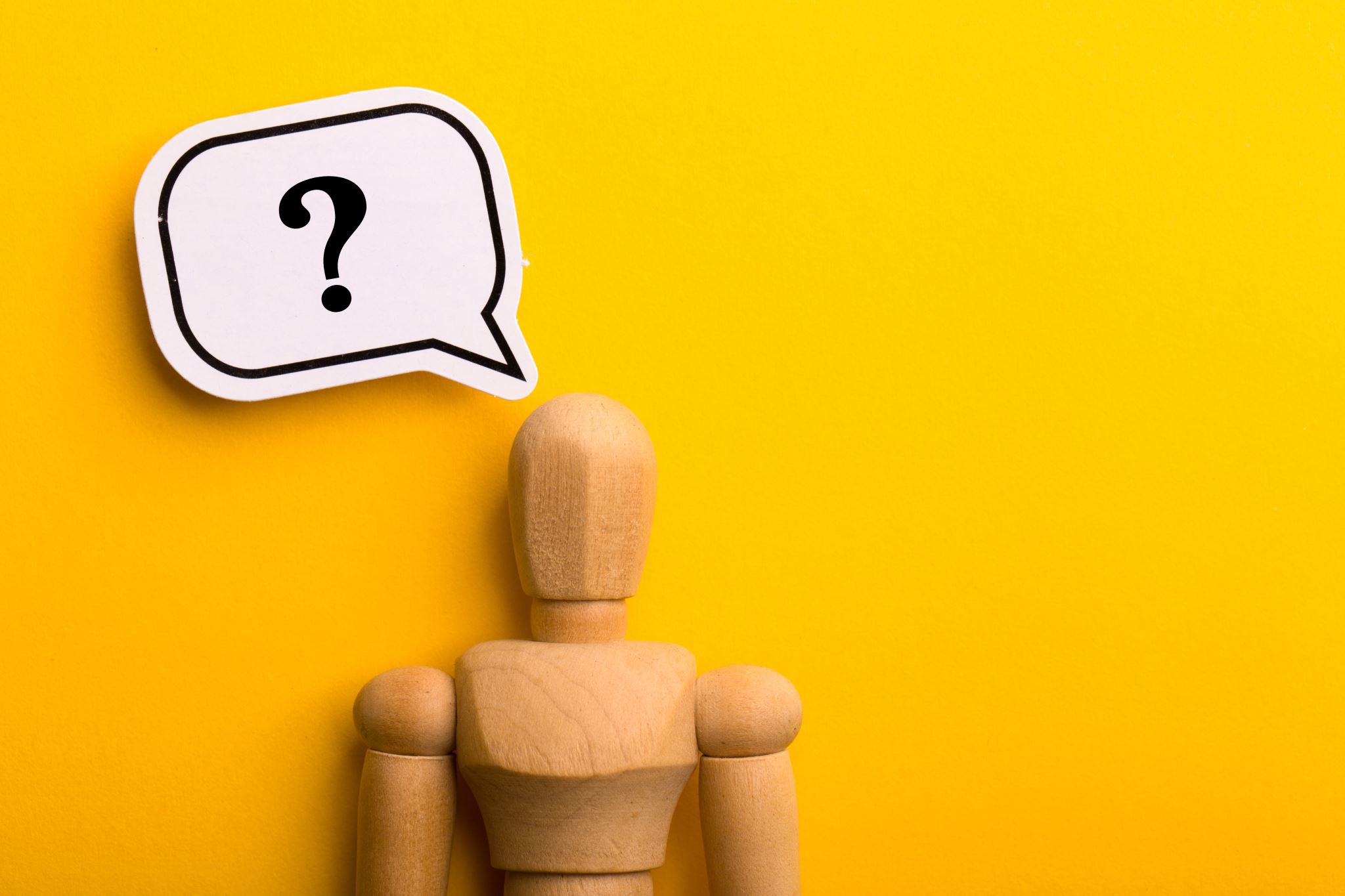 How can we help our teams be aware of the differences?
[Speaker Notes: 60 MINUTES

10 MINUTE Discussion with audience – what can they share

Use of buddies (seasoned/newer team members)
Diversity training
Create collaborative culture
Reverse mentoring
Continuous feedback
Telephone etiquette training
Digital training]
How can your Cx strategy help?
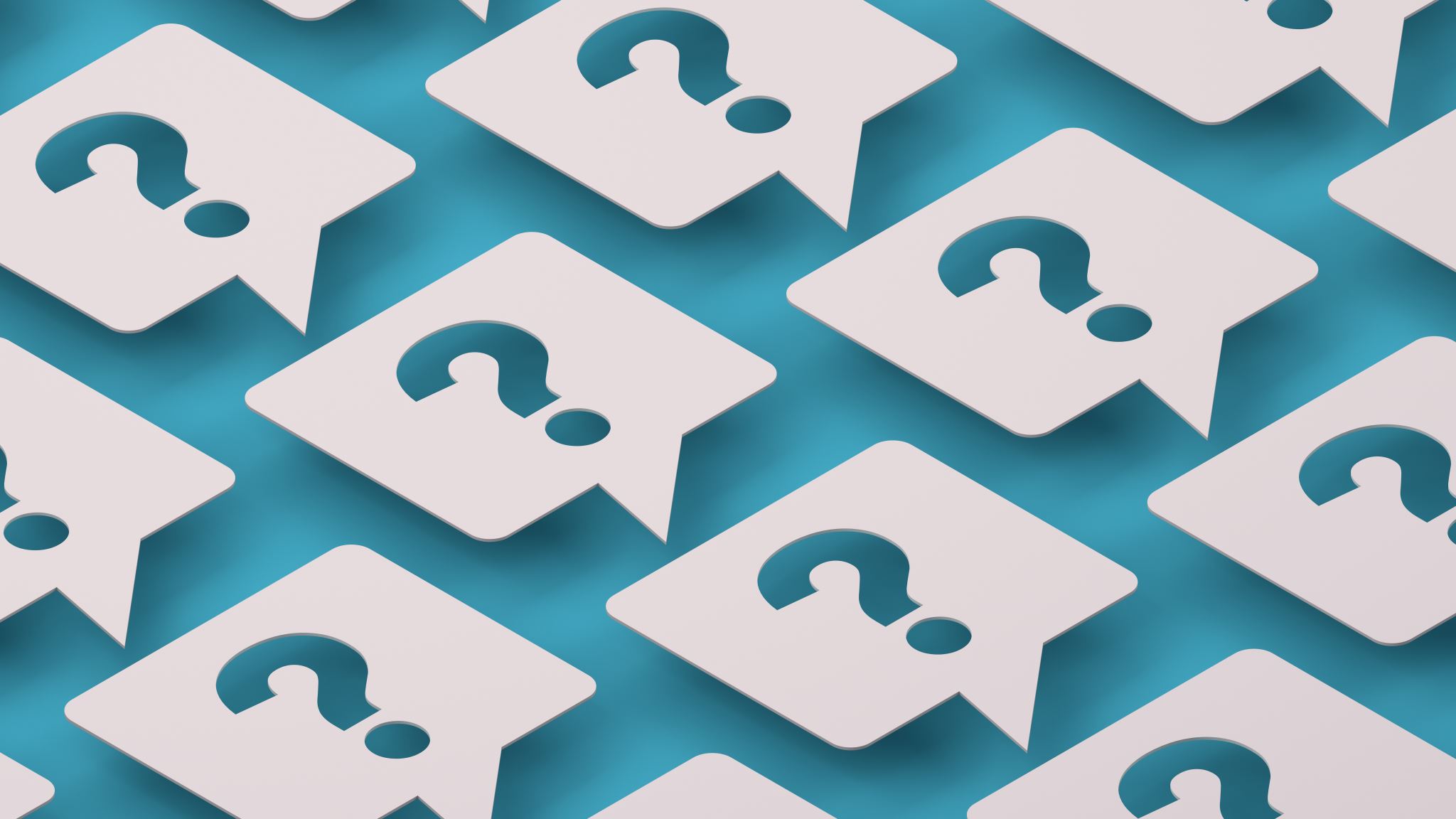 Know your customers needs, expectations and problems to solve for
Give customers a choice to interact in ways that suit them and when they want to use them
Design experiences that will solve problems and help customers
Meet the common needs of the generations, keep your strategy flexible
Effortless experience drives loyalty, remove pain points for your customers
[Speaker Notes: Each generation has a different level of comfort with technology, so not one size fits all
Be mindful that within each generation there can be differences
Regardless of age, customers will speak negatively about a poor CX
There isn’t really a period when a channel is completely replaced by another channel.  
Phone usage hasn’t decreased, its stabilized as other channels emerge and increase.
Keep your strategies flexible, as generations grow older and the world changes, their preferences may shift too.]
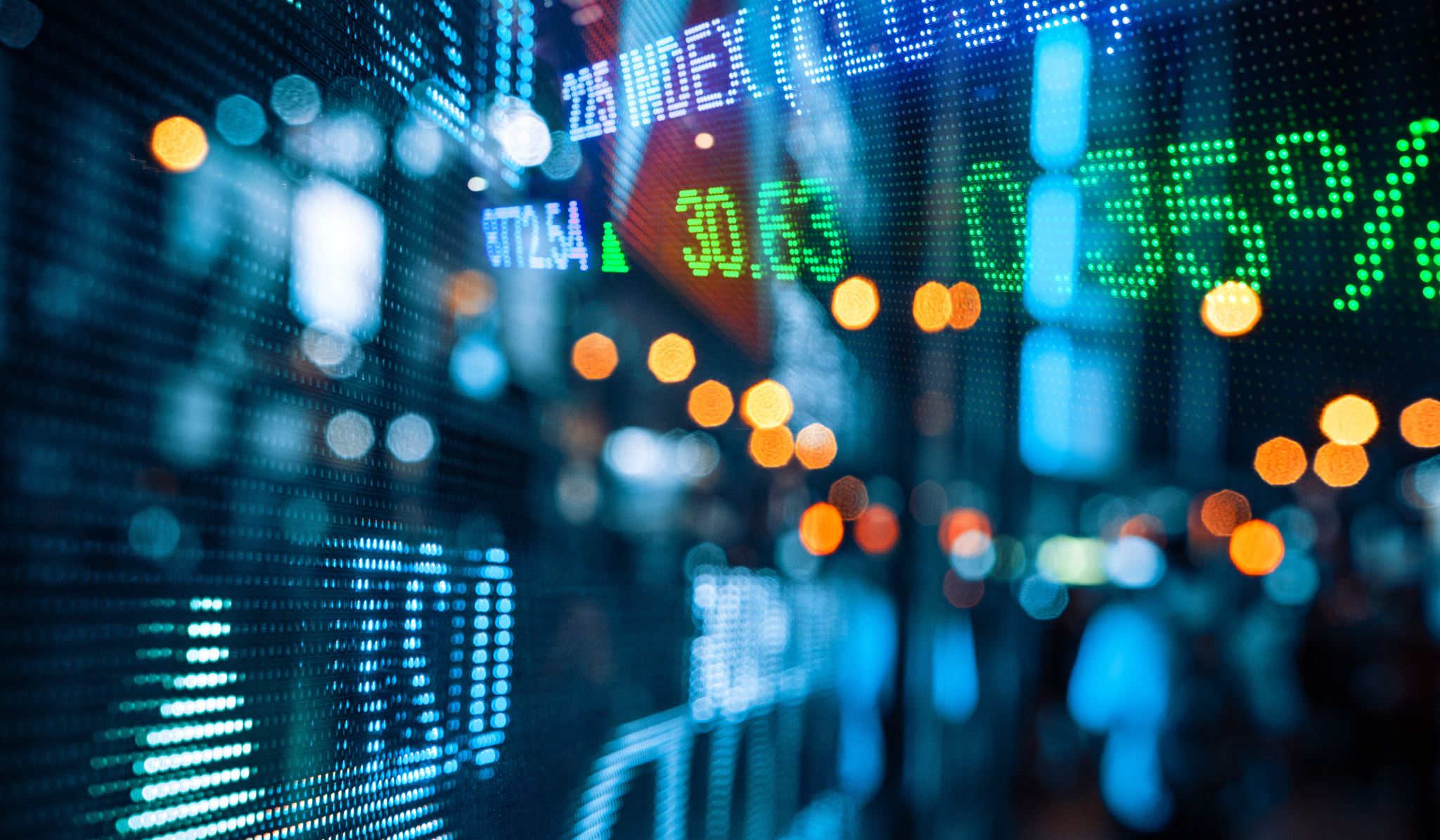 Technology solutions
Ticket management system
Customer 360-degree views
Self-service portals
Omni-channel systems
Knowledge management systems
Artificial Intelligence
[Speaker Notes: Are you seeing a shift in the technologies you are deploying for your own team – more consumer facing?

Self-service – understand customers pain points, make it easy to use, etc.
Channel investments – self-service, chat, social media, mobile applications, video’s, SMS
AI – agent assistance, proactive outreach]
Final thoughts
Avoid use of scripts
Guide customers to the easiest channels
Use AI to help with next issue avoidance
Equip front line talent with the right skills
Learn from a diverse workforce
Voice of employee
Integrate your platforms and channels
[Speaker Notes: Today 80% of customers go to digital channels before talking to a live agent​
It’s not about getting customers to self-service, its about getting them to stay in self-service​
Most service sites fail because they have too much information, have you experienced that?  (Share my washing machine example – go to company website, then goggle to fix the issue​)

Choice can overwhelm, so guide customers to the best channel for their issue​
As a consumer have you called a company and then had to call back?  

Most calls have multiple issues​, help your reps to forward resolve – based on other experiences.
Experience engineering is a way to manage the customer response​, it’s rooted in behavioral economics relying on purposeful language to generate a positive response to an outcome that may not be good news​.

Happy CSR = happy customers

Integrate platforms/channels so you can see the customer's entire journey]
THANK YOU